Développement des communautés scolaires en santé
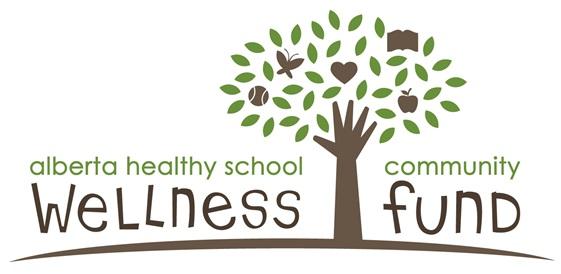 Présentation au Conseil scolaire Centre-Est
Janvier 2015
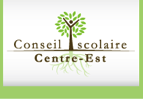 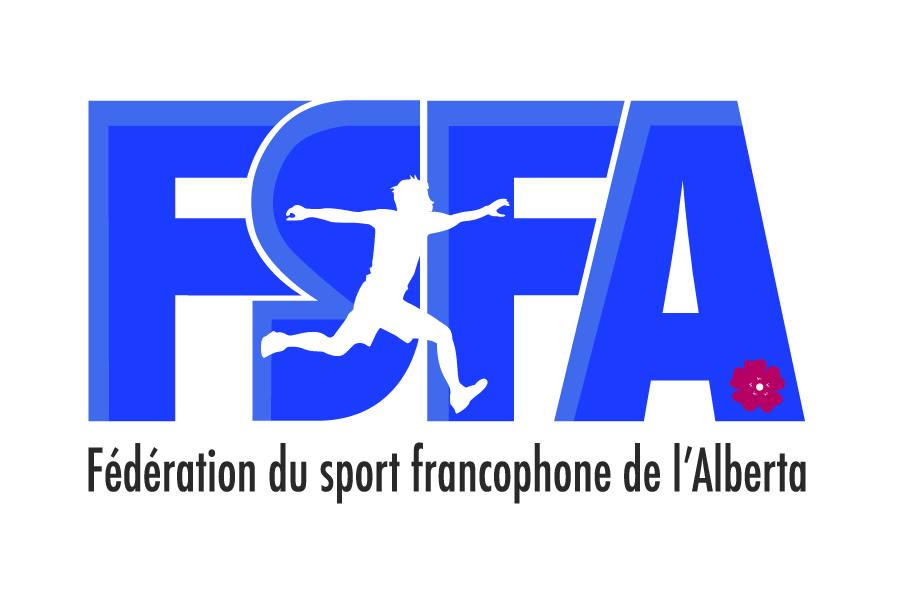 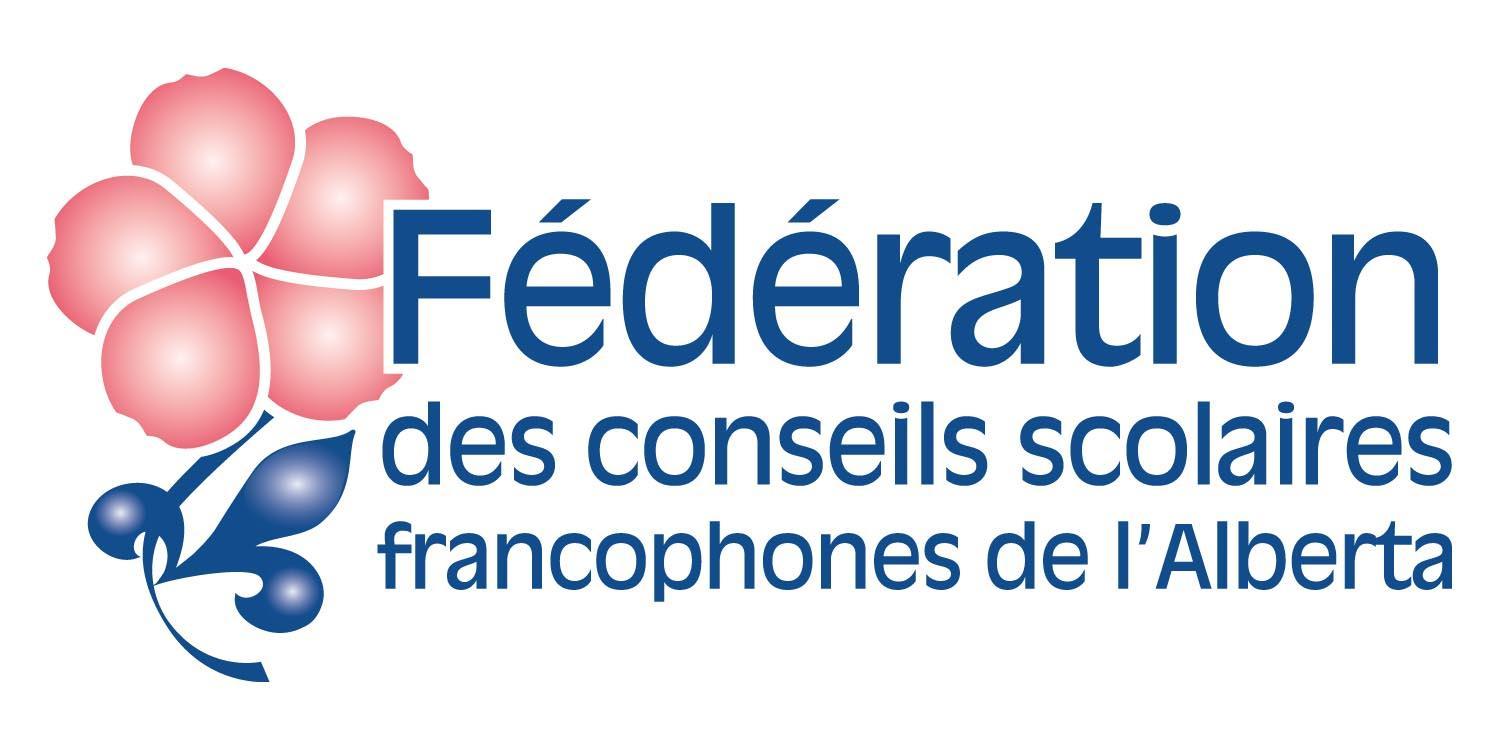 Ordre du jour
Pourquoi devrions-nous être préoccupé par la santé de nos élèves ?
Développement d’une communauté scolaire en santé
Plan stratégique 2014-2017
Jeux francophones de l’Alberta
Questions / commentaires ?
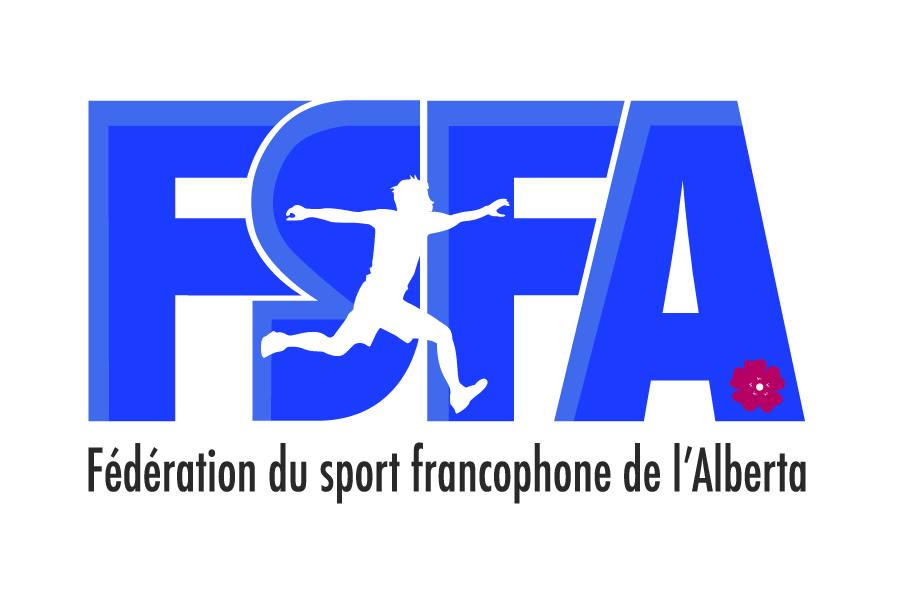 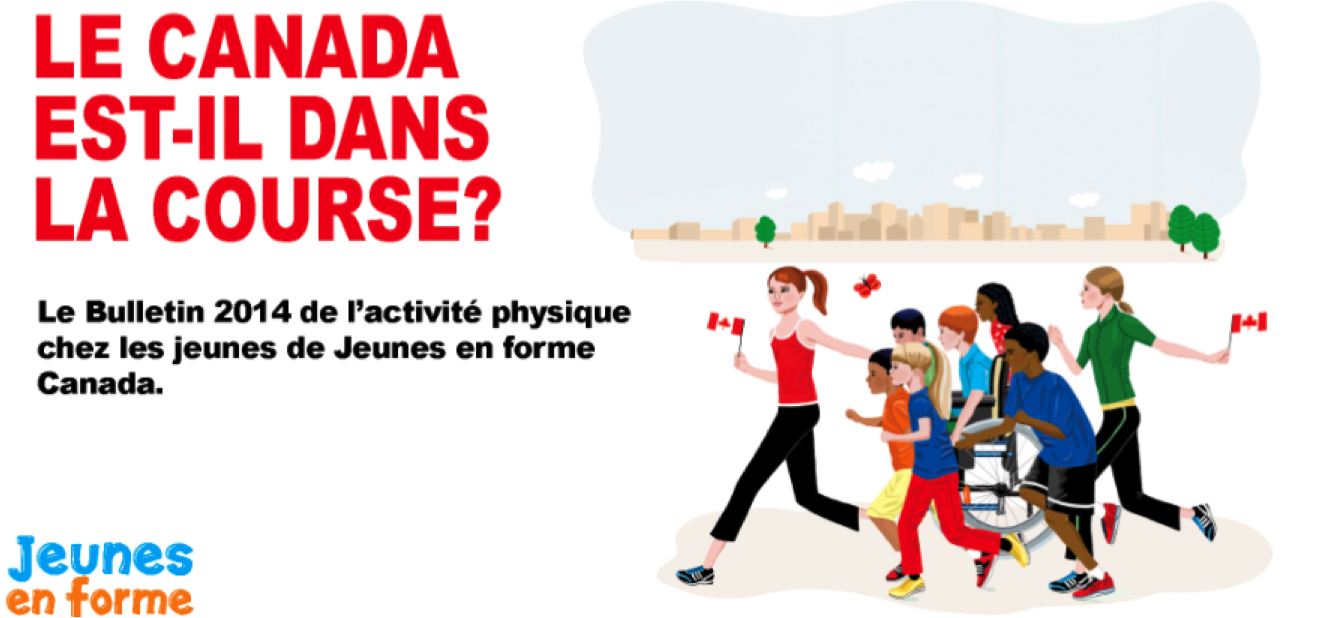 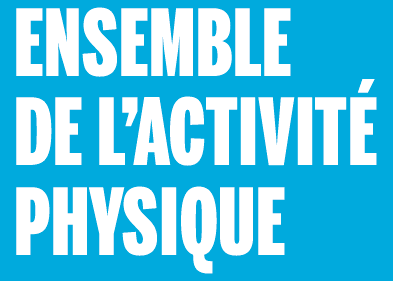 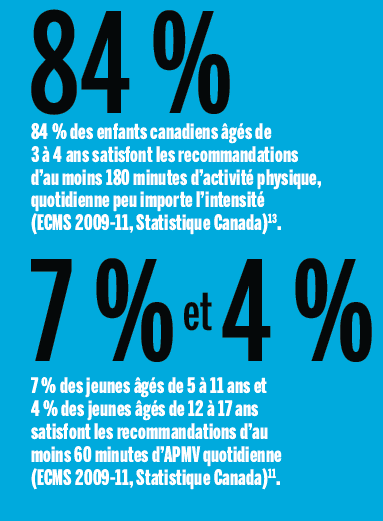 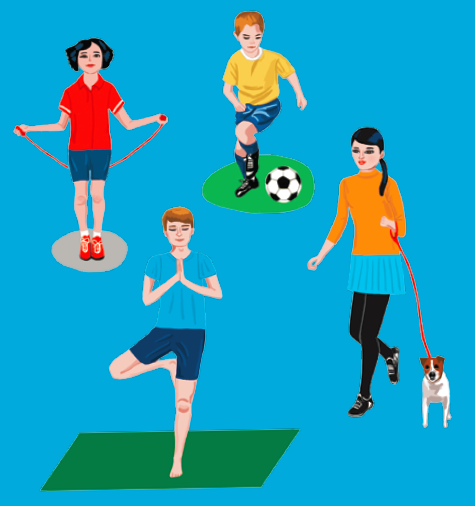 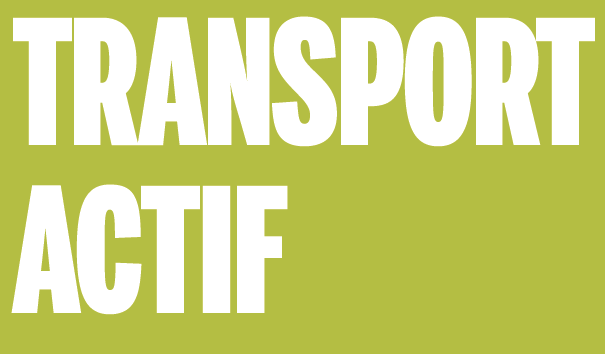 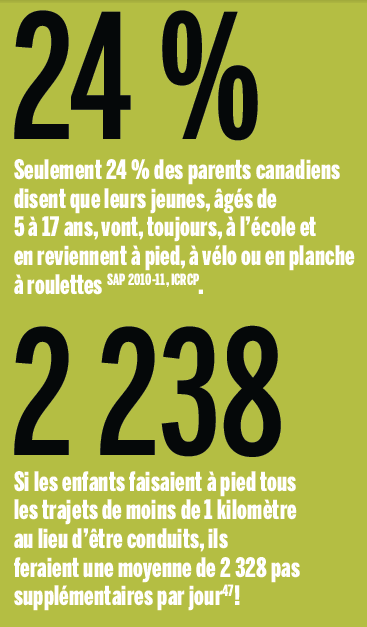 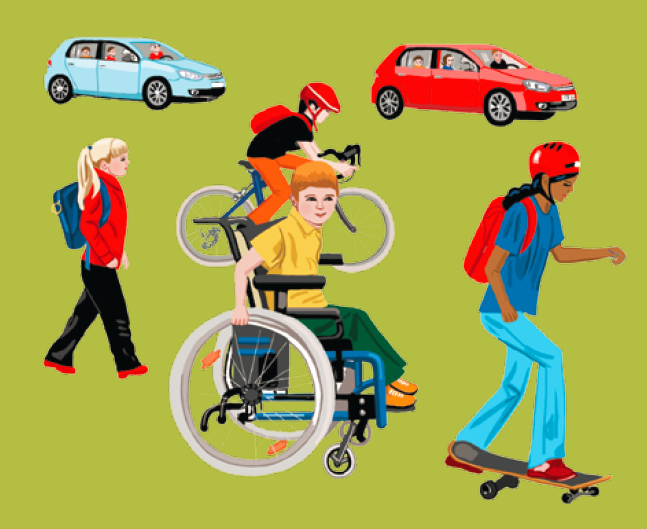 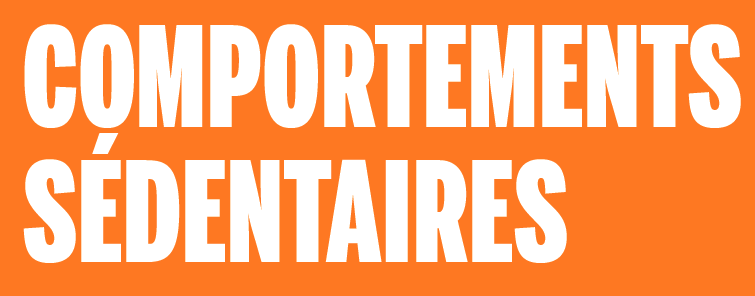 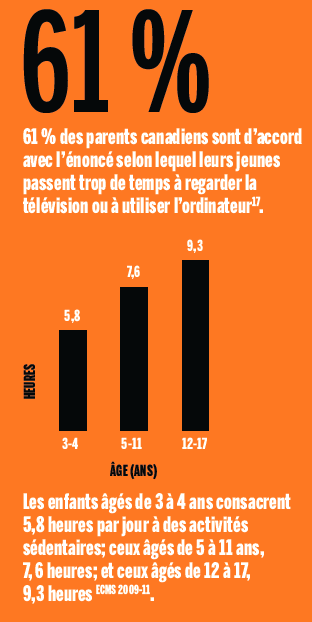 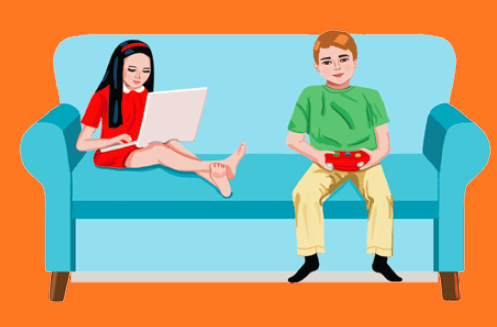 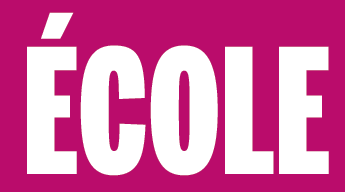 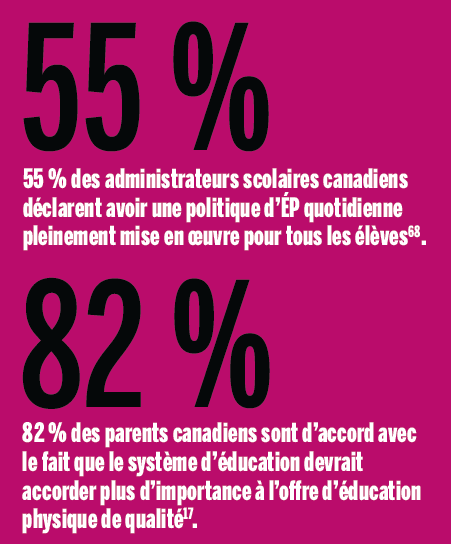 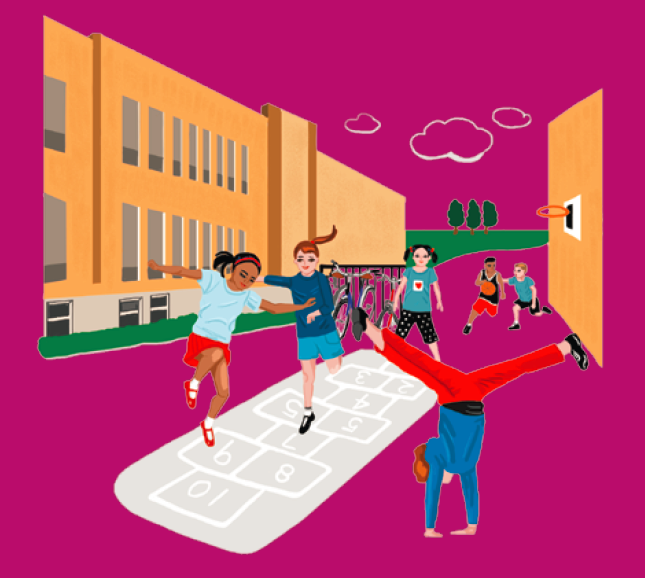 [Speaker Notes: Politique EP - Éducation physique]
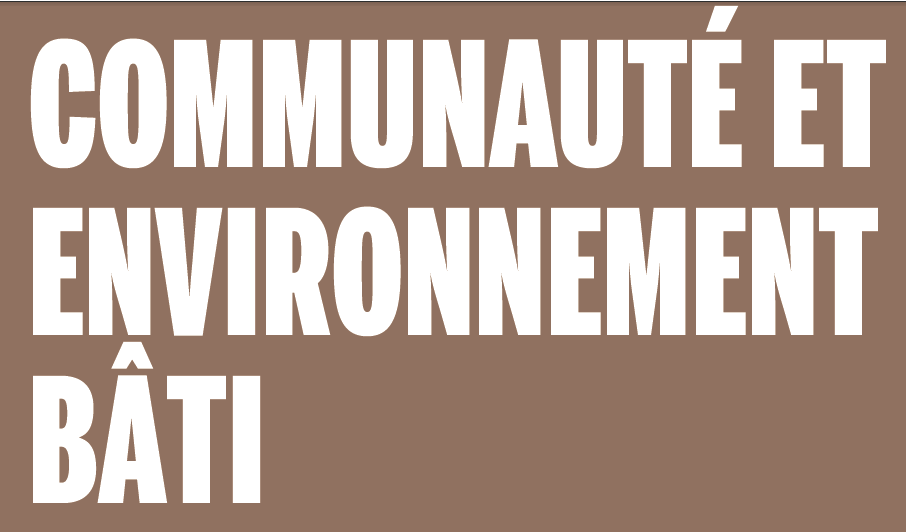 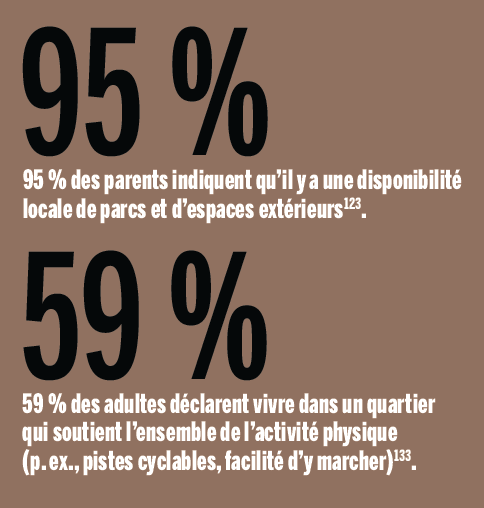 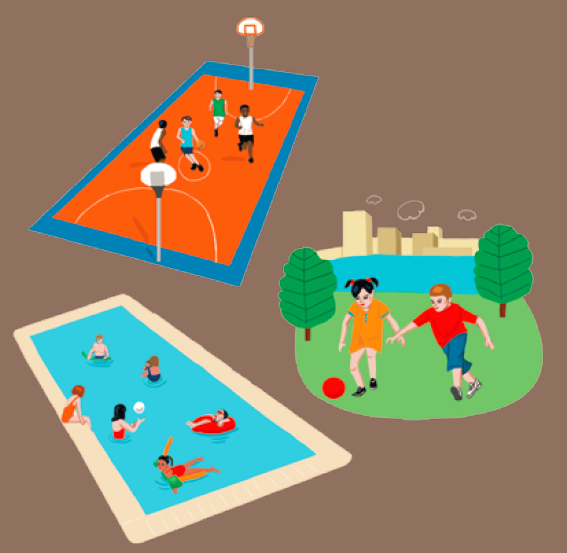 Pourquoi l’emphase dans les écoles ?
Des élèves en santé apprennent mieux.
Développer des bonnes habitudes en bas âge aide à long terme.
Travailler ensemble pour rejoindre toutes les clientèles (parents, communauté et l’école).
Développement d’une communauté scolaire en santé
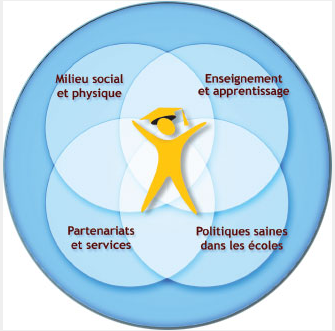 Comité provincial de l’initiative des écoles en santé
3 prochaines années…
Politiques et procédure en santé
Éducation et formation
Mécanismes de collaboration – équipe de santé dans les écoles et les régions.
Plan stratégique 2014-2017
Politiques et procédure en santé
Sensibiliser les communautés scolaires à l’initiative des écoles en santé.
Présenter une première ébauche de politiques de l’initiative des écoles en santé
Coordonner les rencontres du comité provincial
Éducation et formation
Collecter et partager les données - voir planificateur des écoles en santé. 
 Offrir des occasions de formation et de sensibilisation.
Identifier les besoins en formation reliés à l’école en santé auprès du personnel des écoles et des parents.
[Speaker Notes: Planificateur des écoles en santé  : www.hsp.uwaterloo.ca
http://hsp.uwaterloo.ca/?page=100&translateto=french]
Mécanisme de collaboration (équipe de santé)
Champion dans vos régions 

Équipe de santé et bienêtre régional 

Équipe de santé et bienêtre local
[Speaker Notes: ea/?page=100&translateto=french]
Année 2014-2015
Choisir un champion de la santé dans vos écoles ou votre communauté
Former un comité de santé (parents, élèves, enseignants, représentants AHS, etc.)
Se donner un mécanisme de collecte de données – voir planificateur des écoles en santé
Passer à l’action – Stimuler la participation
Évaluer et célébrer les succès!
Participer au déjeuner des champions et aux ateliers de santé et bienêtre lors du NCTCA– 5 février 2015 au Shaw Conference Center - Edmonton
Ressources disponibles sur Moodle – via notre site Internet : www.lafsfa.ca ou www.tiny.cc/fsfa
[Speaker Notes: Planificateur des écoles en santé - http://hsp.uwaterloo.ca/?page=100&translateto=french]
Jeux francophones de l’Alberta
Cadet 7e à 9e année, les sports :
Basketball 3x3 (mixte)
Badminton (simple, double et mixte)
Soccer mixte
Crosscountry
 
Junior 10e à 12e année, les sports :
Volleyball (masculin et féminin)
Basketball 3x3 (masculin et féminin)
Hockey-balle (mixte)
Badminton (simple, double et mixte)
Crosscountry
 
Des volets en journalisme et en musique seront également offerts aux participants.
 
Le frais d’inscription est de 135$
 
Les inscriptions sont ouvertes du 1 janvier au 27 mars 2015. Pour trouver l’information sur les camps de sélections dans votre zone, consultez le www.lafsfa.ca .
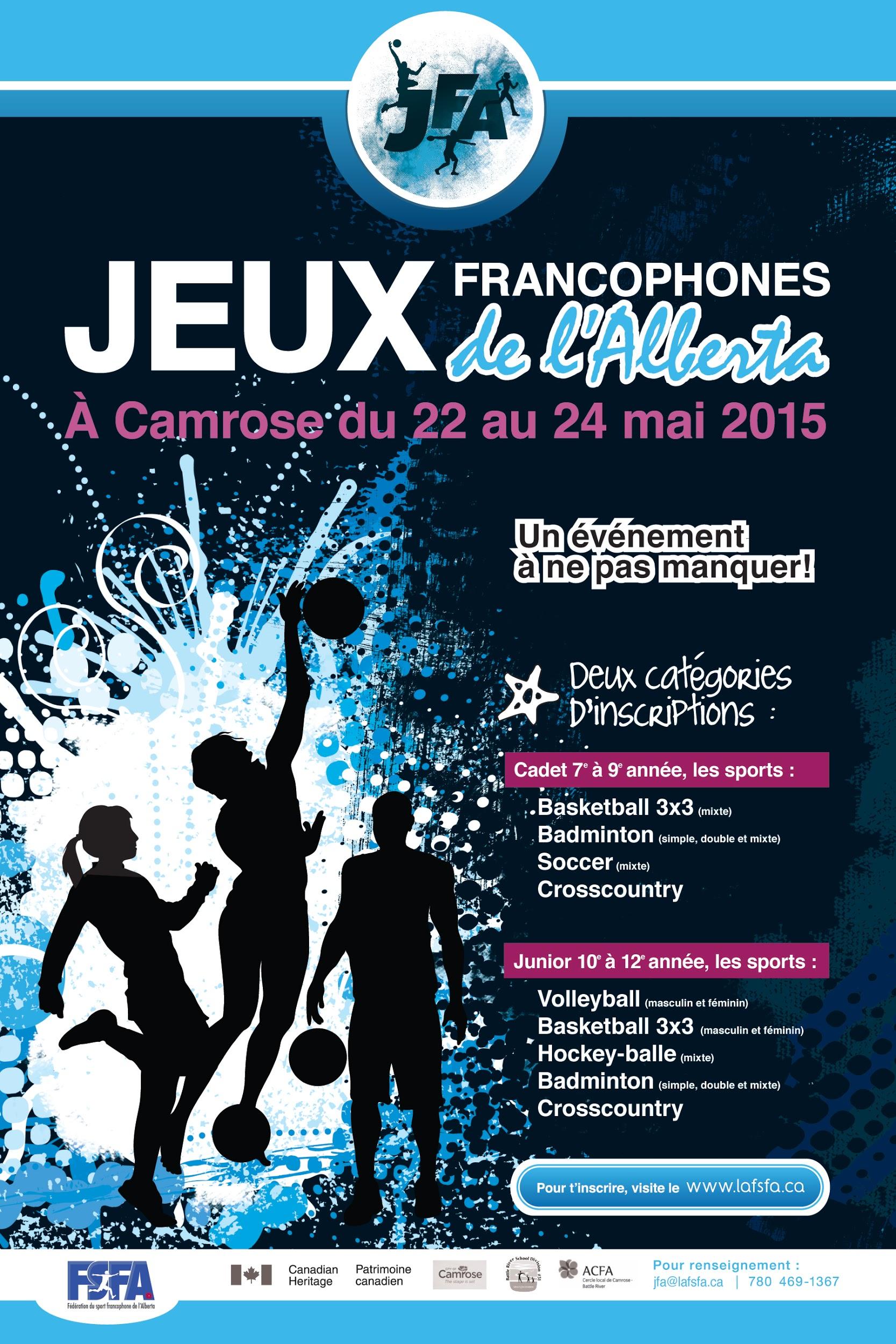 Partage des histoires de succès et questions
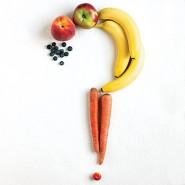